PC UND INTERNET UMFRAGE SJC MENTORING 60+
Uli Jordis
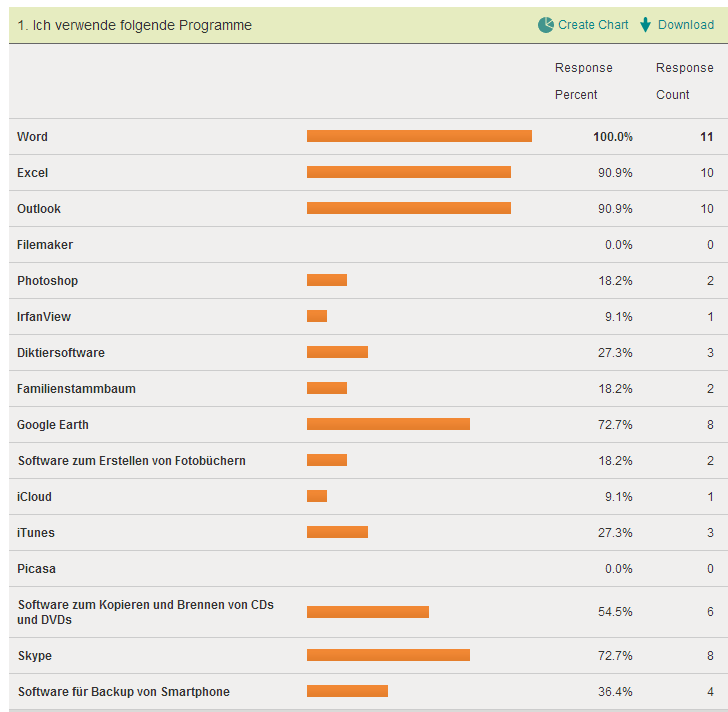 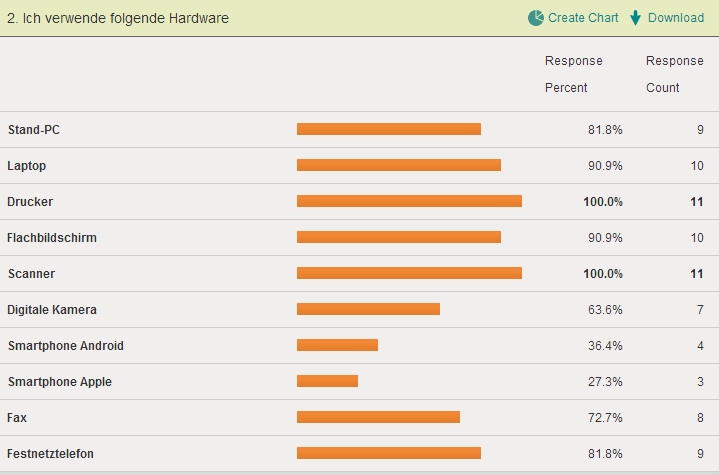 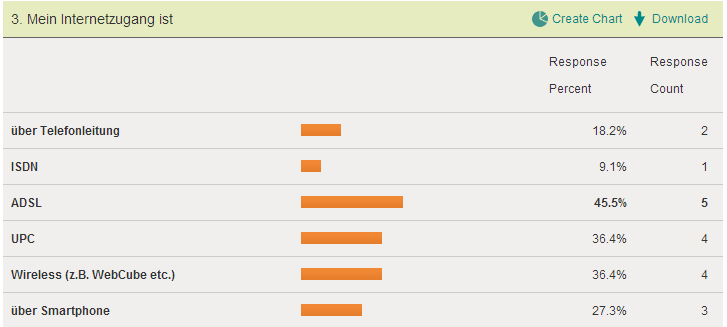 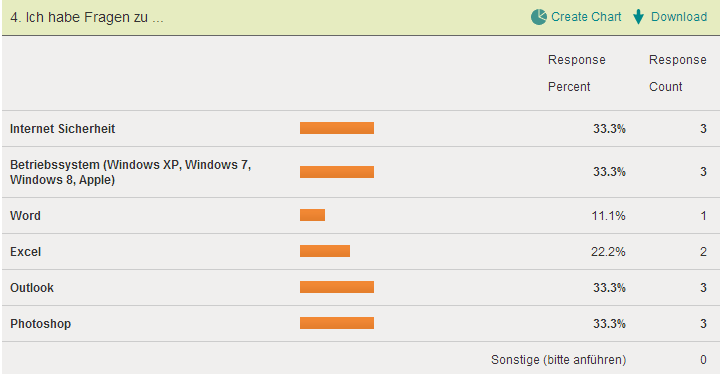 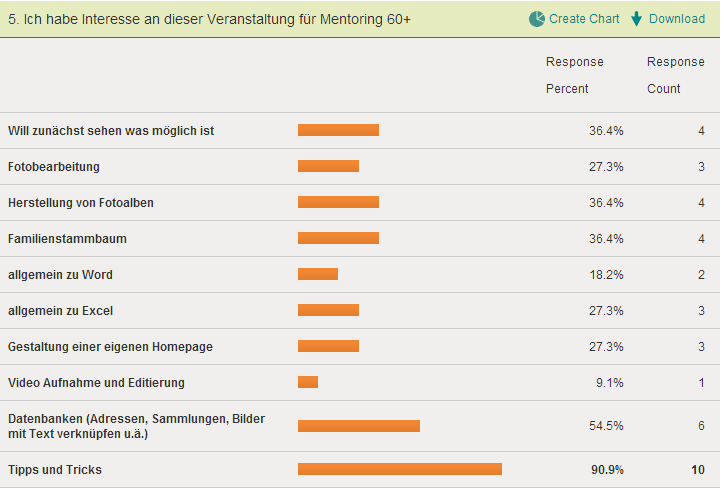 Tipps & Tricks
Passwörter: HandySafe
Spamfilter: Cloudmark Desktop
Browser: 
Internet Explorer 
Google Chrome 
Mozilla Firefox
Antivirenprogramme: Kasperski, Microsoft Essential Security
Bin ich auf meinem PC Administrator?
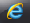 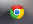 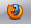 Tipps & Tricks
Welches Betriebsystem? 
Windows XP
Windows 7
Windows 8
32 / 64 bit?
Virtual PC
Nützliche Programme
IrfanView
WinDirStat
FreeFileSync
Nützliche Hardware
USB „Doppelstecker“
2. Bildschirm
Externe Festplatte
USB Stick
Schutz von Kindern vor Pornographie
Windows Essentials: Weitere Programme
http://www.saferinternet.at/fuer-eltern/
MetaCert
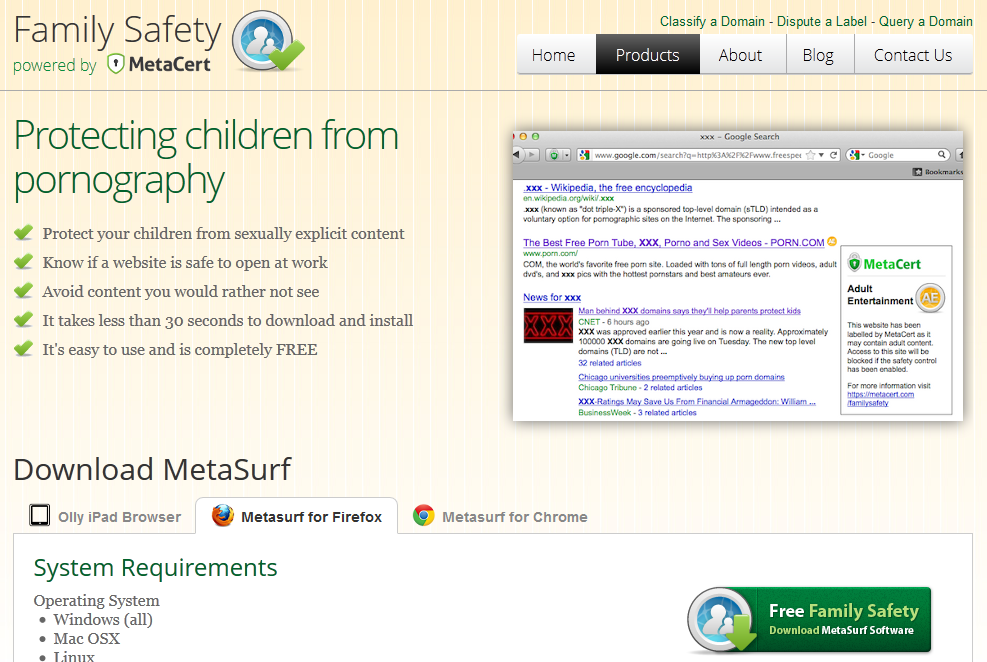